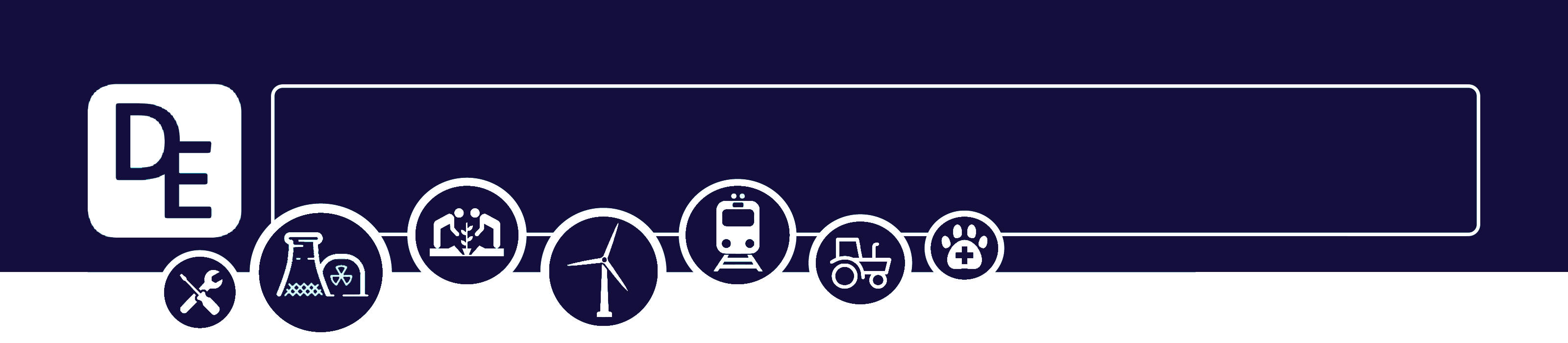 Mission Assignment: Outline the combustion reaction
KS3-14-04
You are going to compare the heat released from different fuels.

Method
Measure the mass of the fuel (if using a liquid fuel, measure the mass including the burner).
Measure out 10ml of water into the boiling tube. Measure the temperature of the water.
Light the fuel. Then, hold or clamp the boiling tube 2-4cm over the fuel. At the same time, start your stopwatch.
After 1 minute, remove the boiling tube from the heat and extinguish the flame.
Measure the temperature of the water and calculate the temperature change. 
Measure the mass of the fuel and calculate the change in mass.
Repeat steps 2-5 for a different fuel.
Divide the change in temperature by the change in mass to determine which fuel released more energy.
Equipment
matches
boiling tube
tongs
thermometer
stopwatch
measuring cylinder
2dp mass balance
water
fuel samples
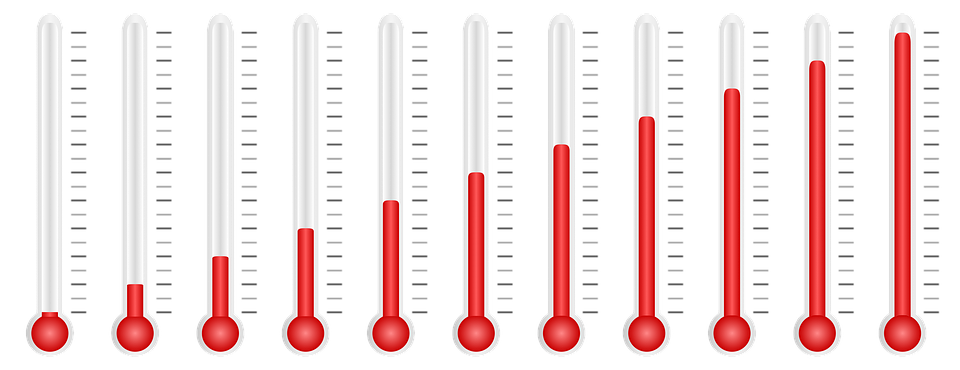 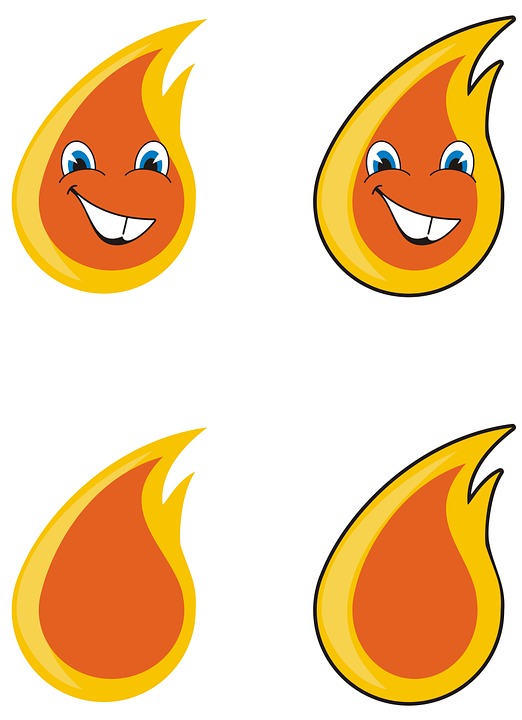 Developing Experts Copyright 2023 All Rights Reserved